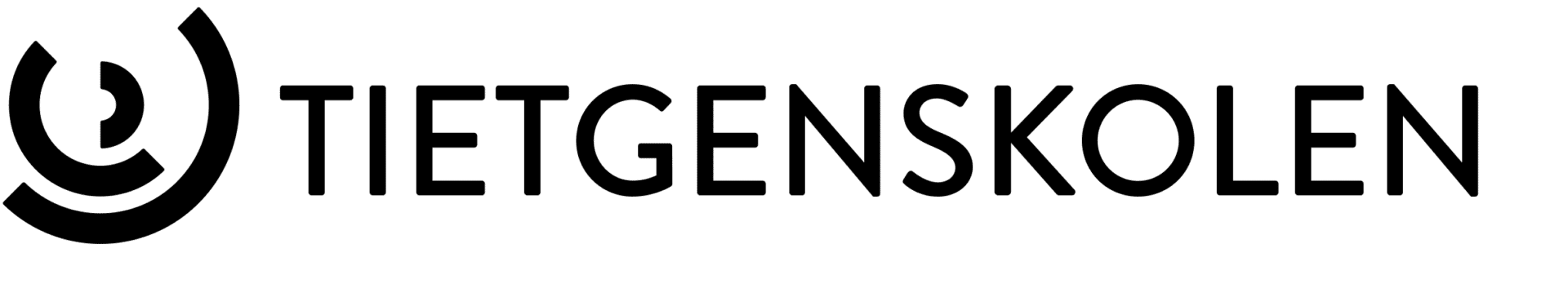 8. Klasse Brobygning
Dagens Menu på Tietgen
Dag 1

TIETGEN-HUNT
Kundeservice
Chatbot
Aktiespil
Storms Pakhus 
Studievejleder
Dag 2

VR-briller
Blindsmagning
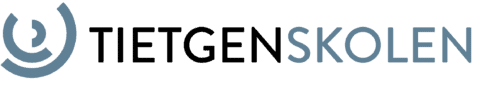 Hvad kan man blive?
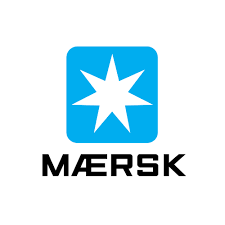 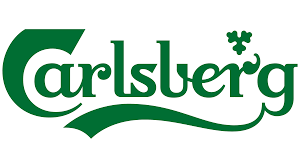 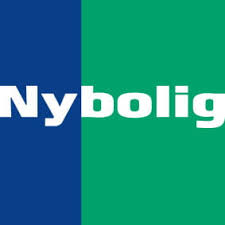 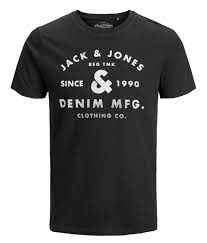 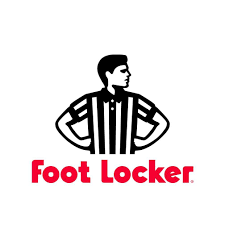 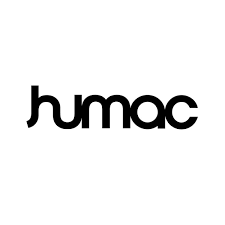 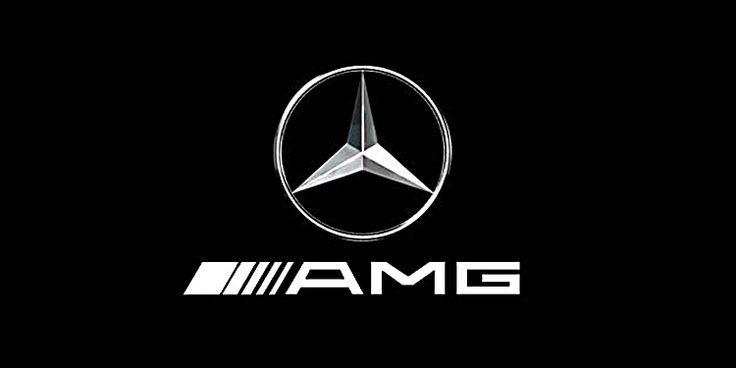 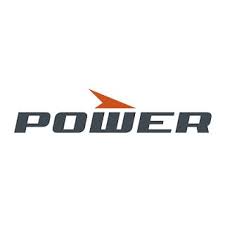 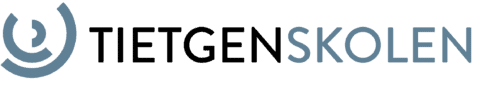 Tietgen Hunt
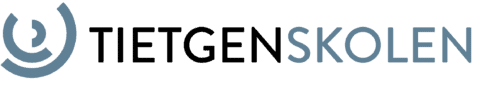 Kundeservice
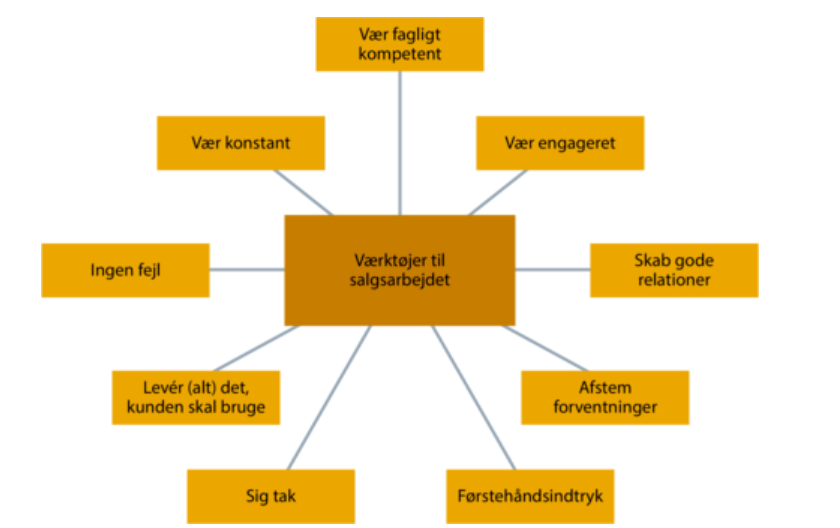 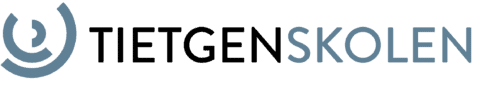 Den gode oplevelse
Jeres gode og dårlige købsoplevelser
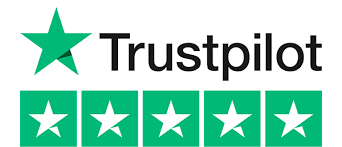 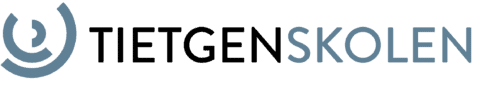 Supersælgeren
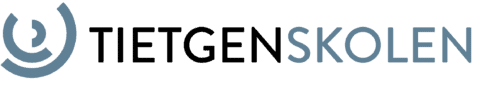 Chatbot
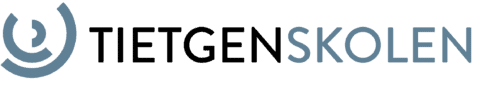 Chatbot
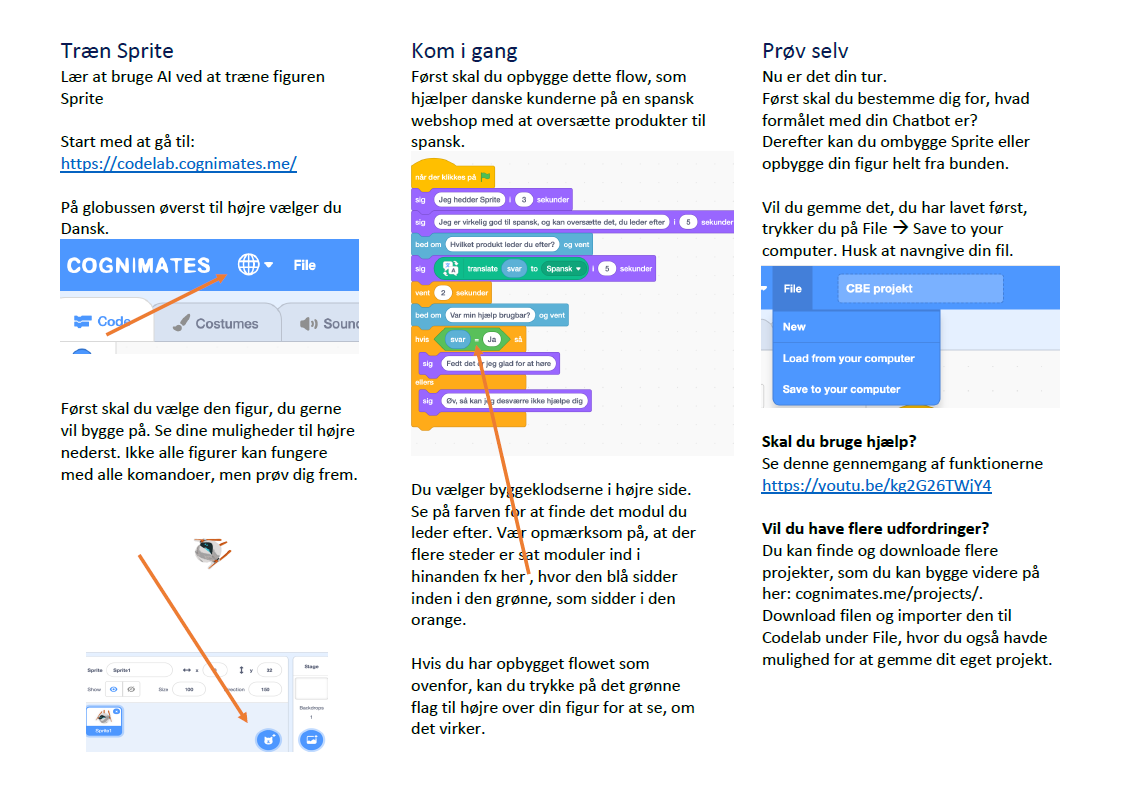 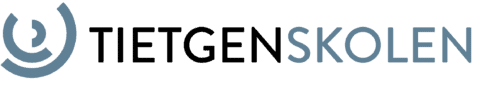 Chatbot
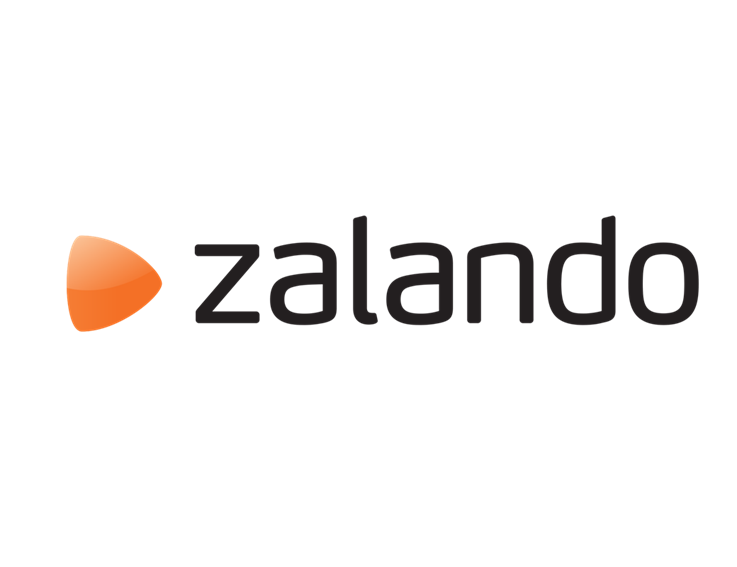 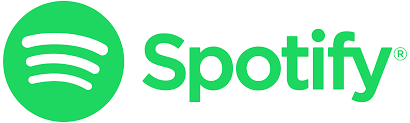 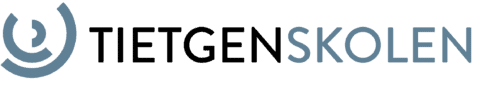 Aktiespil
Hvad kan jeg bruge mine penge på?

Aktieinvesteringer

www.etoro.com


Konkurrence:
Hvem laver de bedste investeringer i brobygningsforløbet 
I morgen kårer vi en vinder
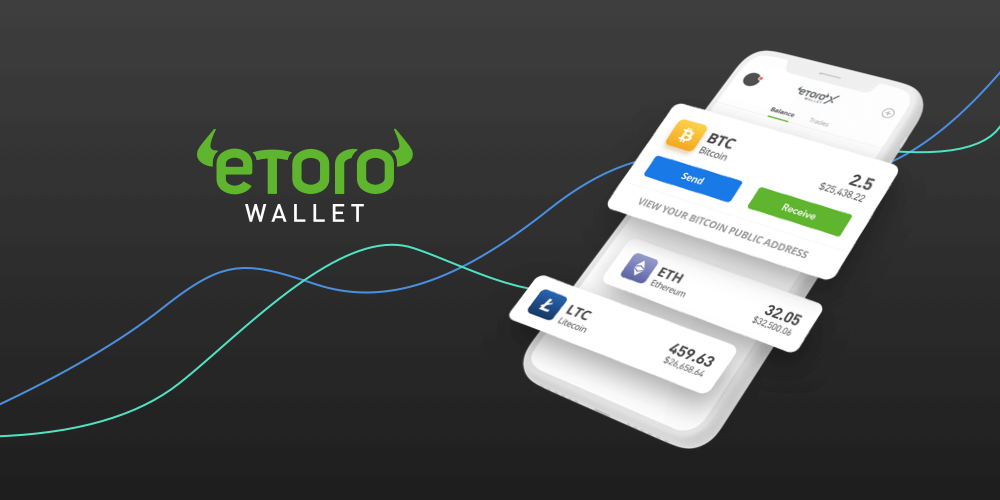 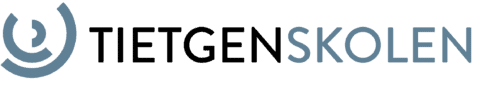 Storms Pakhus
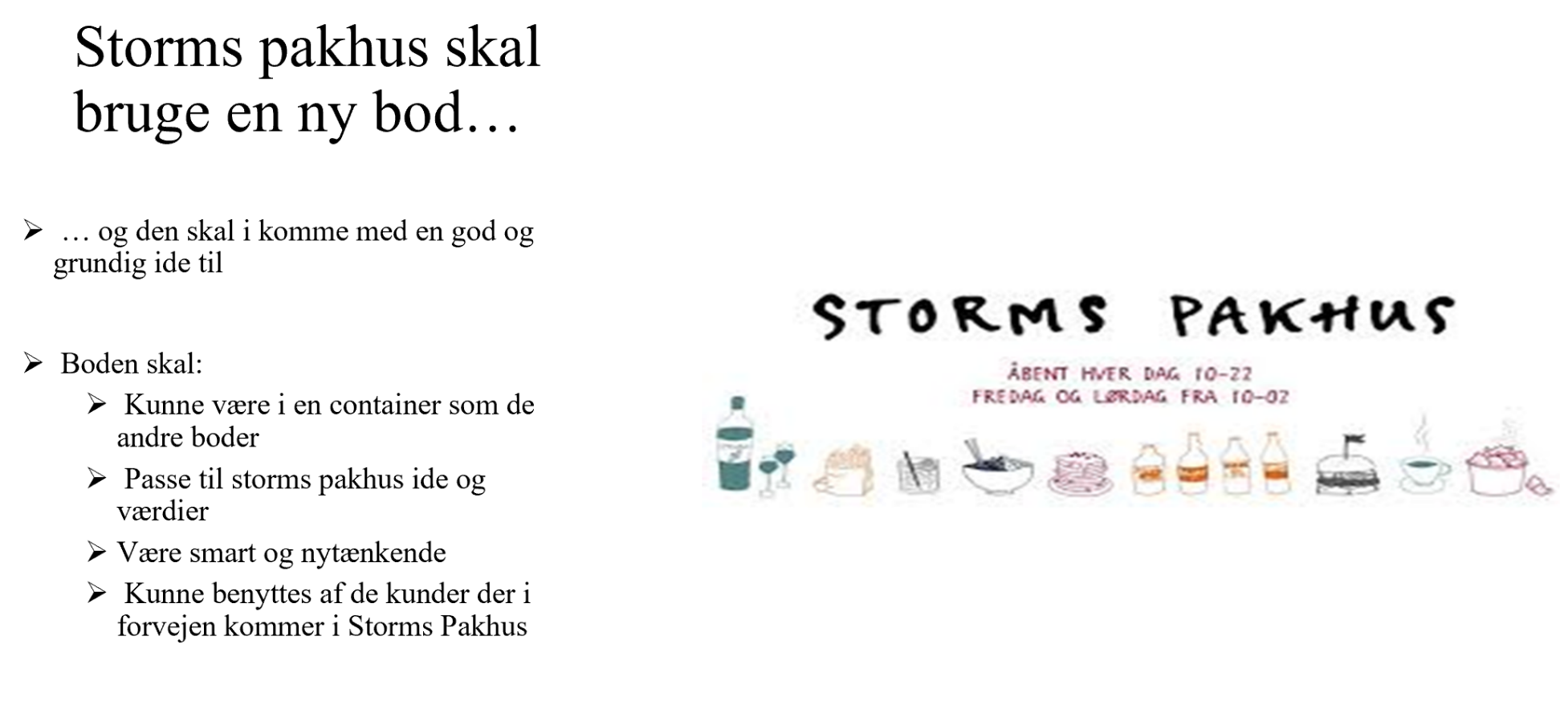 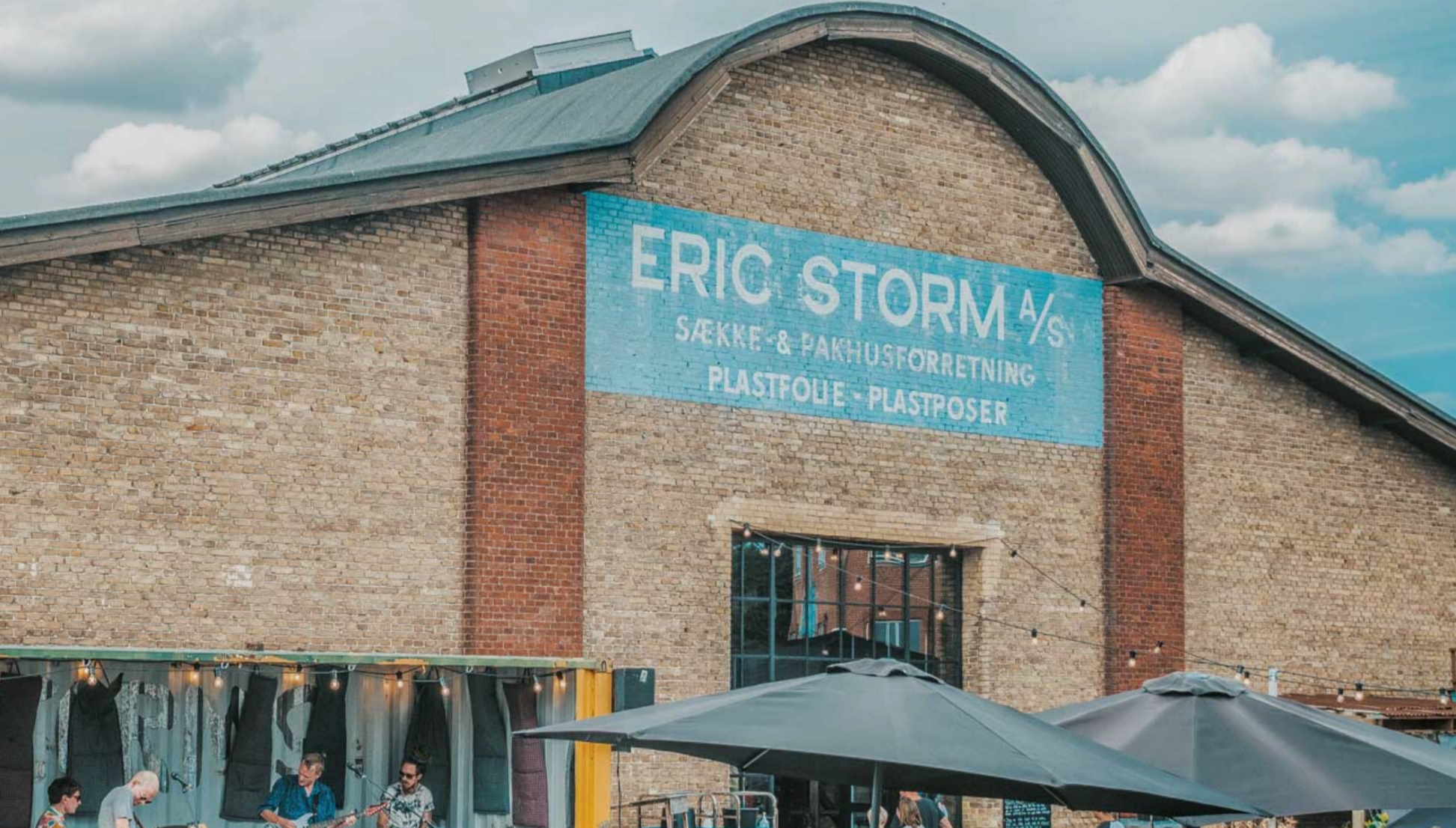 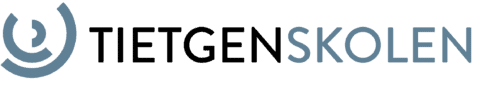 VR- Briller
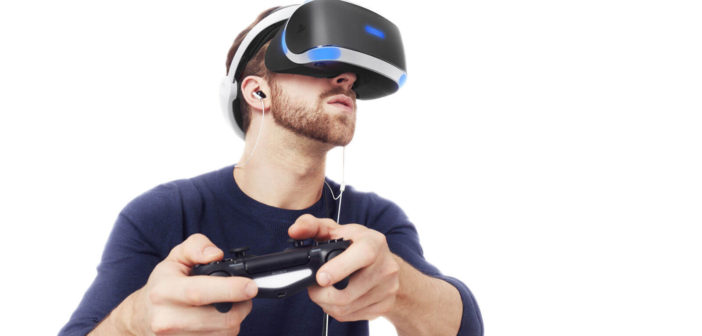 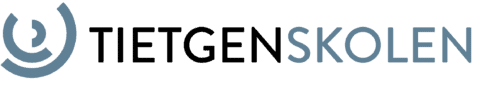 Produkttest
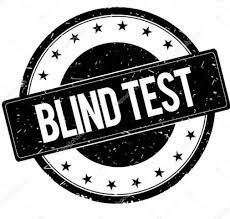 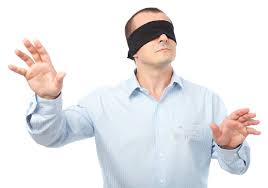 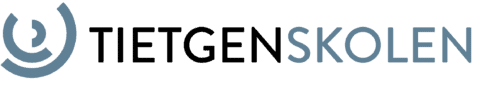 Chatbot
Kåring af aktiespilet
Evaluering
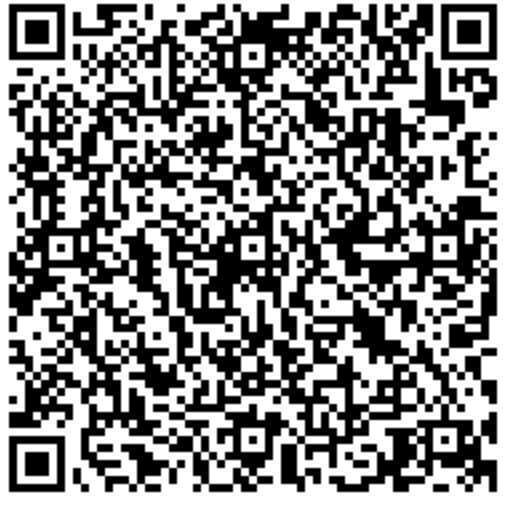 QR kode til evaluering
https://forms.office.com/Pages/ResponsePage.aspx?id=jdofZ8ANO0eD0GRrJFVADGnjOotanTlKi_4HTCFVQDtUNjI5QkM2UFlMRUIzVFE4SzRYUzc3VU81Vy4u
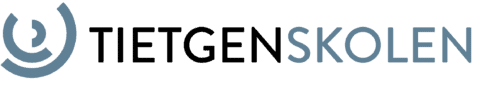